Material 4
Vocal	Folds
Length of the entire vocal fold
Length of the entire vocal fold in newborns is about 2.5-3.0  mm, with no gender difference up to the age of 10.

In adults, vocal fold length is about 17-21 mm in males and  11-15 mm in females.
Vocal	Folds
Adult vocal folds-normal	Pediatric vocal folds-normal
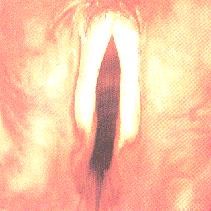 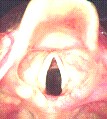 Anatomical – Clinical Indications
Because of the pliable tissue lining the  pediatric larynx, normal respiratory  pressure may be enough to deform the  laryngeal structure (e.g. Laryngomalacia and  Tracheomalacia).

The curved shape of the pediatric airway  should be considered while conducting  laryngoscopy, stroboscope and intubation
The narrowness of the cricothyroid  membrane depression in the pediatric  larynx should be taken into consideration  while	considering a cricothyroctomy or a  cricothyroid puncture

It is also important if a botox injection is  considered.

The large size of arytenoid cartilages  obscures much of the vocal folds
Vocal Abuse/Misuse
LARYNGEAL HYPERTENSION
Nodules
Polyps
Contact Ulcers
Cysts
Reduces phonatory mechanism’s ability  to work efficiently.

Disrupts  coordination of  supporting parts.
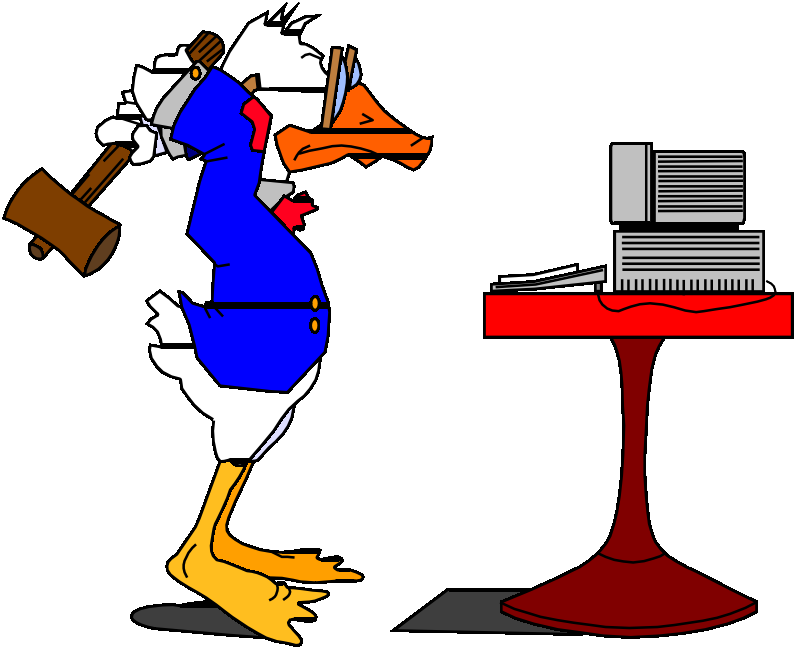 Misuse (cont.)
INAPPROPRIATE PITCH LEVEL:
puberphonia
persistent glottal fry
lack of pitch variability
EXCESSIVE TALKING
how much
how fast
how loud
Misuse
ventricular phonation

aphonia, dysphonia of a psychological origin
INCREASED TENSION AND STRAIN
hard glottal attack
high laryngeal position
anteroposterior laryngeal squeezing
Benign Lesion
Hoarseness
Epithelial Lesion
Abnormal Tissue Growth
Leukoplakia, Hyperkeratosis
Leukoplakia - plaque like
Papillary keratosis - warty like
Trauma
Attempted strangulation, blunt or  penetrating neck wound
Laryngeal fracture/crush
Surgical reconstruction
SLP needs to understand altered laryngeal  anatomy (Cases 51-53)
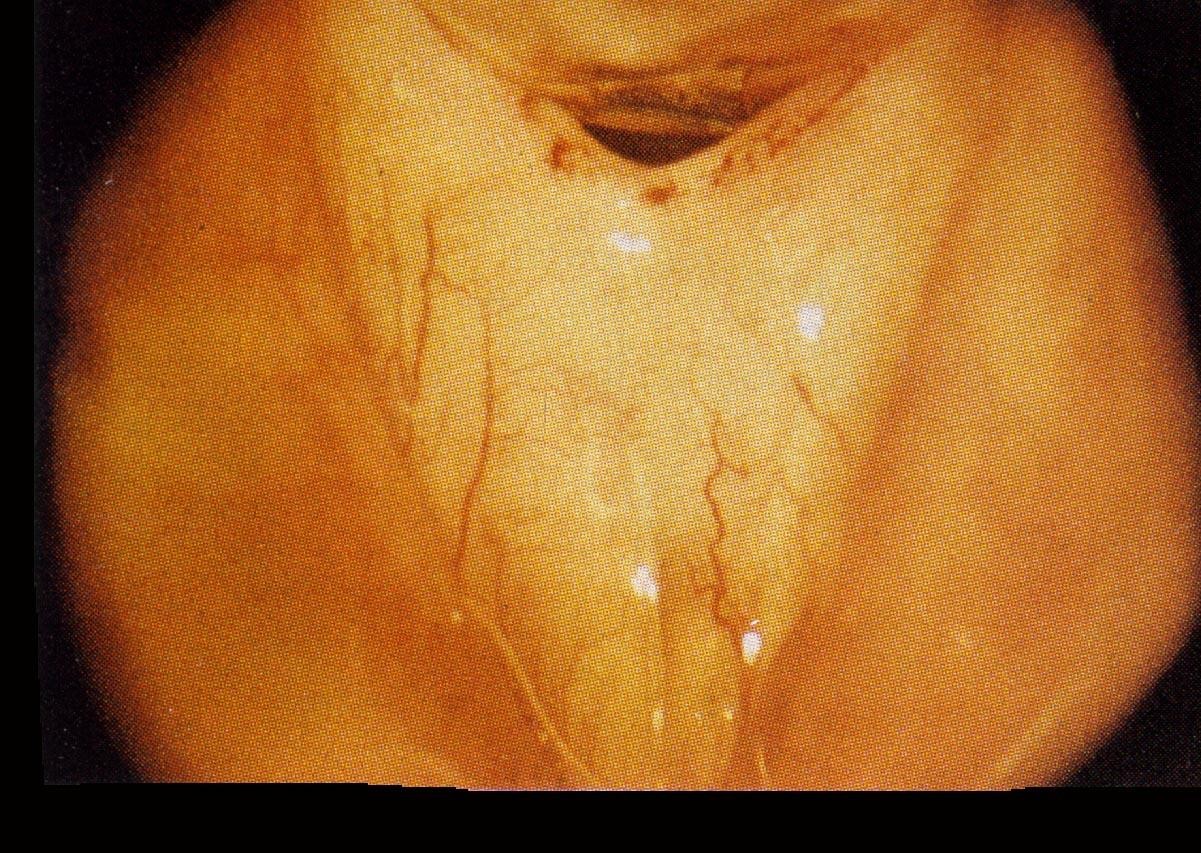 Ventricular Phonation
DX usually make during laryngoscopic  examination
Determine compression versus vibration  (Case 10)
Stroboscopic Signs
Abnormal symmetry and periodicity
Reduced amplitude of excursion
Reduced mucosal wave
Edema
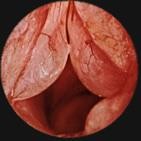 Fluid buildup and  retention
Typically superficial  layer
Related to abuse  and smoking (  Cases 26-27)
Laryngoscopic and  Stroboscopic Signs
Fluid filled
Usually bilateral
Greater mucosal wave
Increased mass
Decreased stiffness
Acoustics	& Aerodynamics
Lower FO
Increased FO and  amplitude  variability
Increased spectral  noise
Limited  experimental data
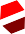 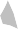 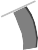 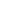 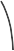 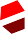 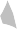 Intracordal Cysts
Hoarsness
Margin of folds
Superficial layer of  lamina propria
retention cyst
epidermoid cyst
Affects young women  and professional voice  users (Cases 22,  24,25)
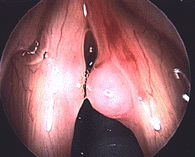 Stroboscopic Signs
Absence of mucosal wave over the cyst
Reduced glottal closure
Asymmetry
Mass and stiffness affected
Acoustics &  Aerodynamics
Data not available

Similarities to nodules and polyps expected

Data limited - higher airflows expected
Sulcus Vocalis
Hoarseness
Furrow/groove along upper medial edge of  the epithelium
Superficial layer of lamina propria
Varies in length and depth
etiology uncertain
abuse
congenital
trauma
Laryngoscopic and  Stroboscopic Signs
Depression along edge of fold
Diminished vibrational  amplitudes
Little mucosal wave along  edge of fold
Acoustics	& Aerodynamics
No acoustic data present
Your hypotheses would be??

Little data on  airflows/pressures
Your hypotheses would be??
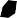 Polyps
Hoarseness
Very similar to nodule  in etiology
Different in terms of  pathophysiology
larger
more vascular
Inflammatory  (Cases 18-21)
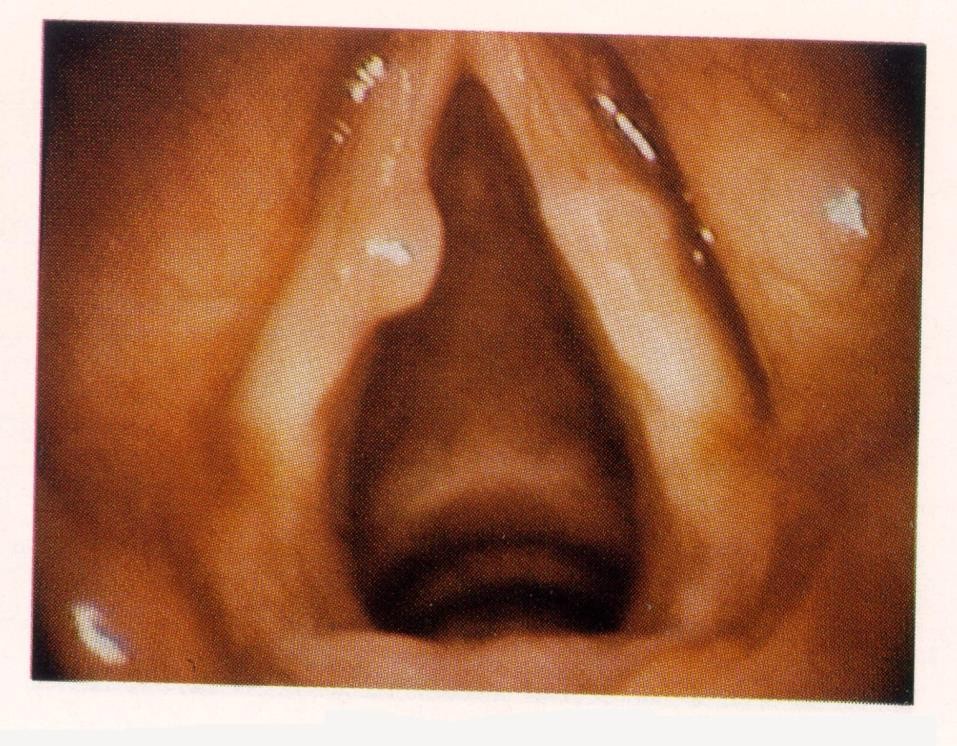 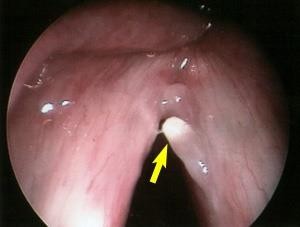 http://www.med.jhu.edu/voice/polyps.html
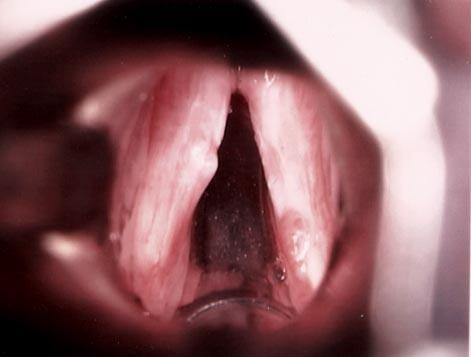 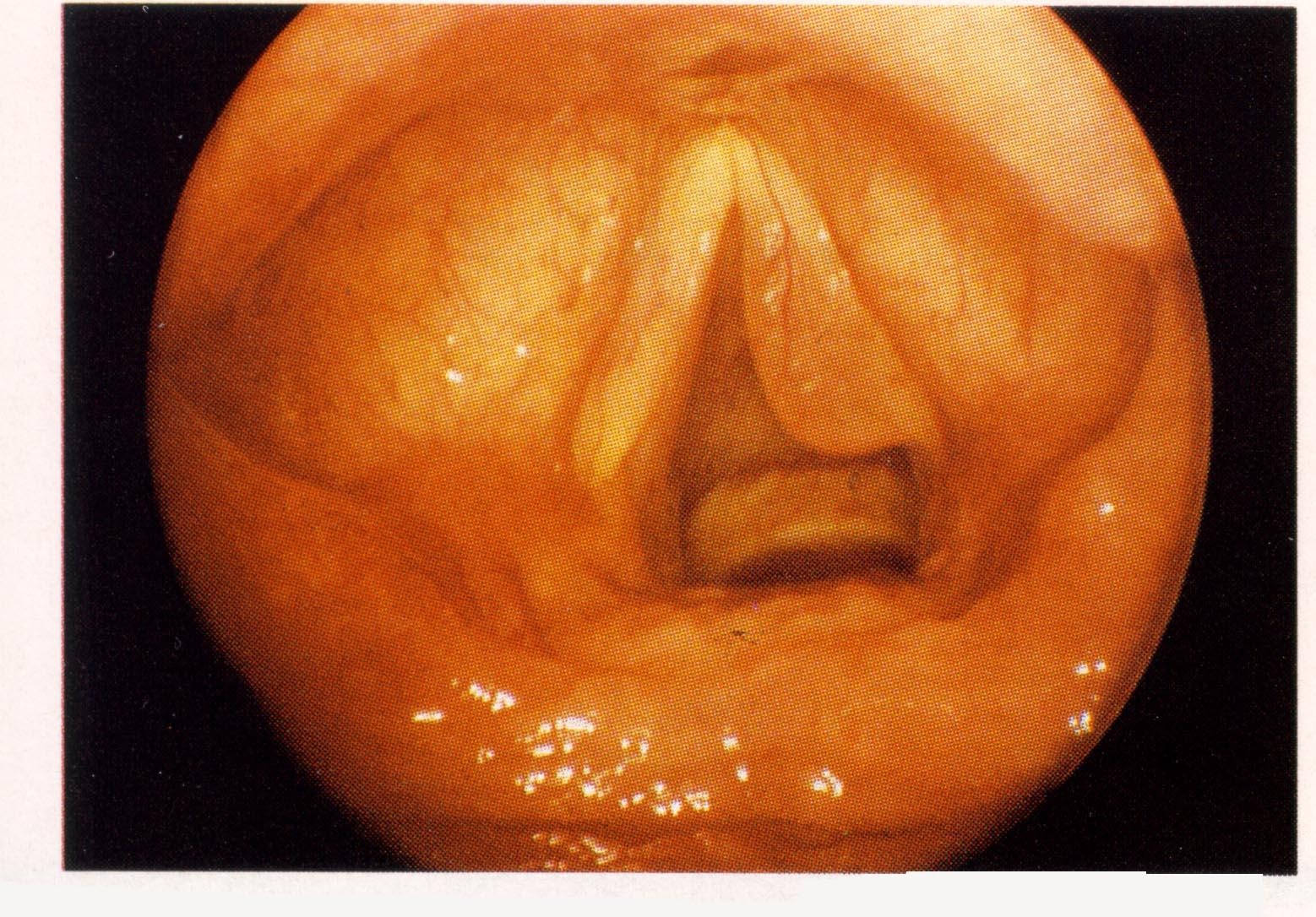 Vocal Nodules
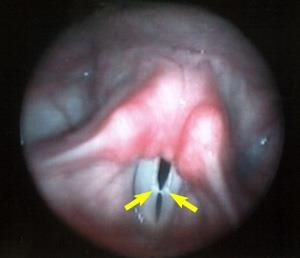 Hoarseness

Benign growths

Reaction to compression forces  on folds (Cases 13-17)



http://www.med.jhu.edu/voice/nodcys.html
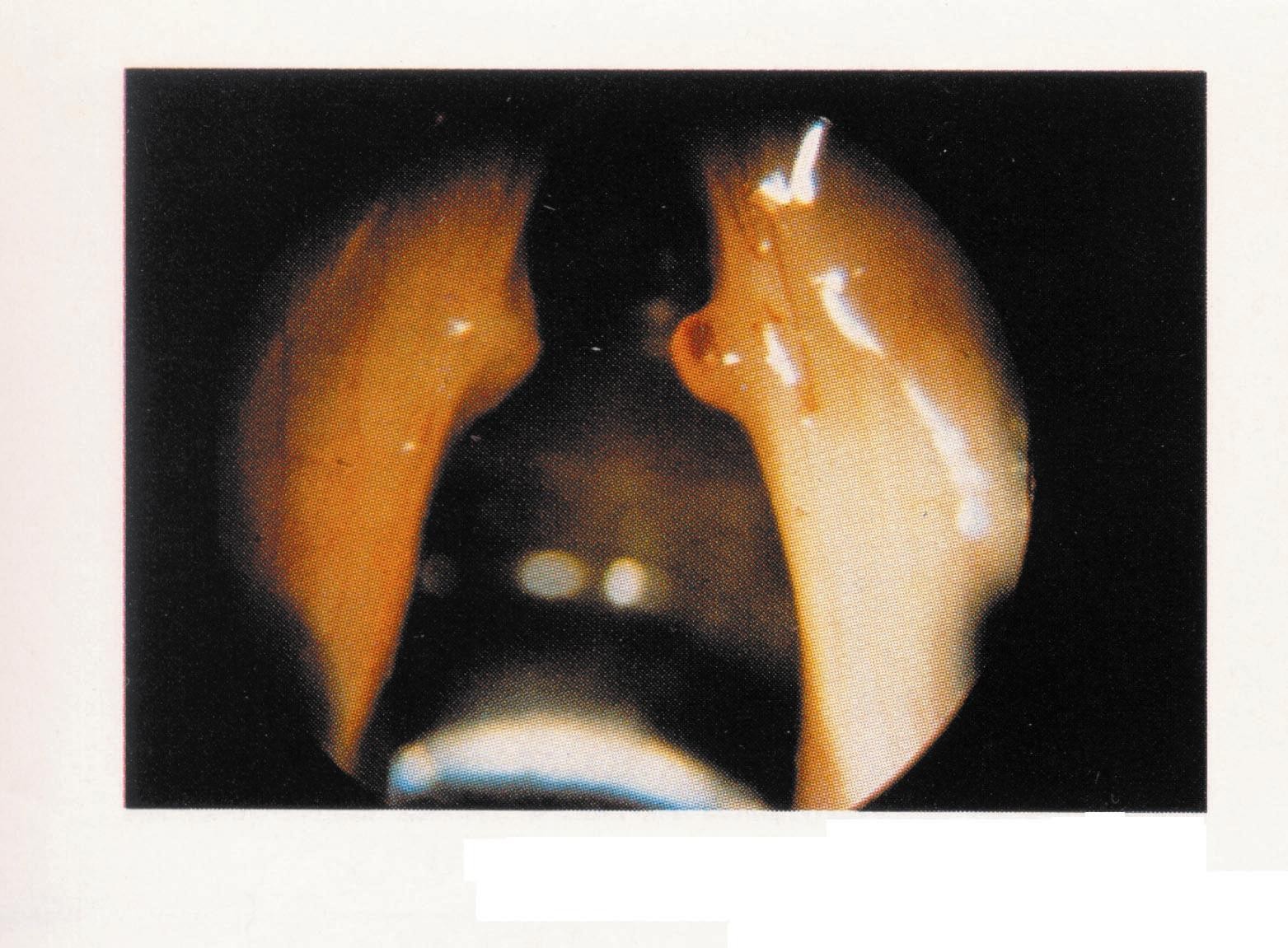 Acute vs. chronic condition

– vascular/edema vs. hyalinization/fibrosis
Vocal Nodules
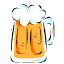 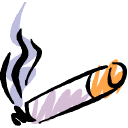 Who and Why?
Children and  women
Alcohol and  smoking
Personality
Where?
Reinke’s space
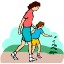 Laryngoscopic Signs
Midpoint or anterior 1/3 posterior 2/3  junction

Incomplete glottal closure

Varying degrees of size
Puberphonia
Adolescent falsetto, Pubescent falsetto,  Incomplete mutation, Mutational falsetto

Persistence of a high pitched voice beyond the  age at which the male voice change is expected to  have occurred. (Cases 80-81)
Papilloma
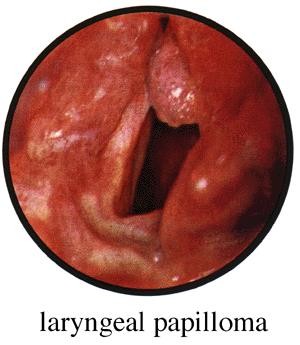 Lesions may exist in  the subglottal,  glottal or  supraglottal areas.

Tracheotomy may  be necessary.
Papilloma (cont.)
No acoustic & aerodynamic data
Laryngoscopy shows whitish cluster of  tissue (raspberry.) Only comes in one  flavor
Reduced or absent mucosal wave
Altered biomechanics
Increased VF mass (Cases 63-64)
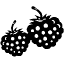 Papilloma
Hoarseness
Epithelial lesion
Fairly common
Possible viral etiology
Affects both children and adults
Resistant to Tx
Obstruction of airway - proliferation
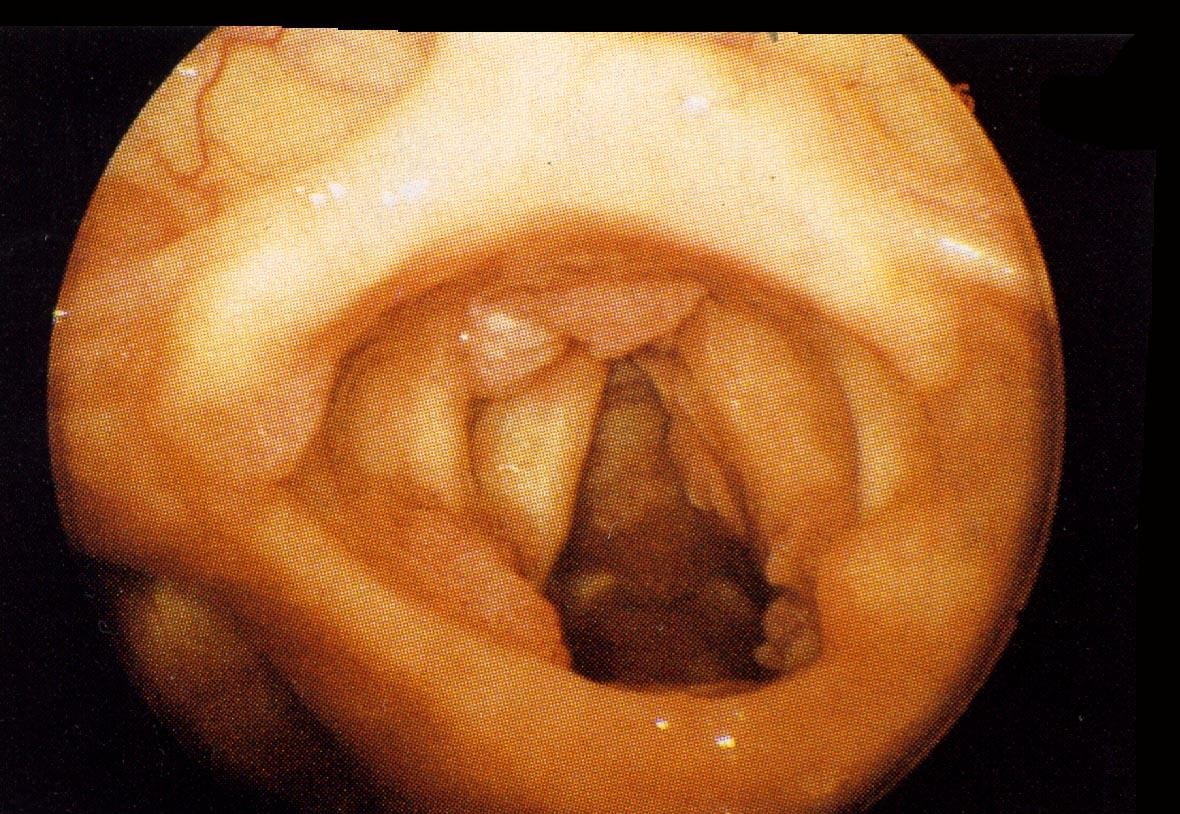 Keratosis
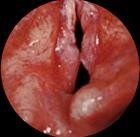 Pre-malignant tissue  growth on the VF

Originates on the  epithelium but may  enter the superficial  layer of the lamina  propria. (Cases 66-67)
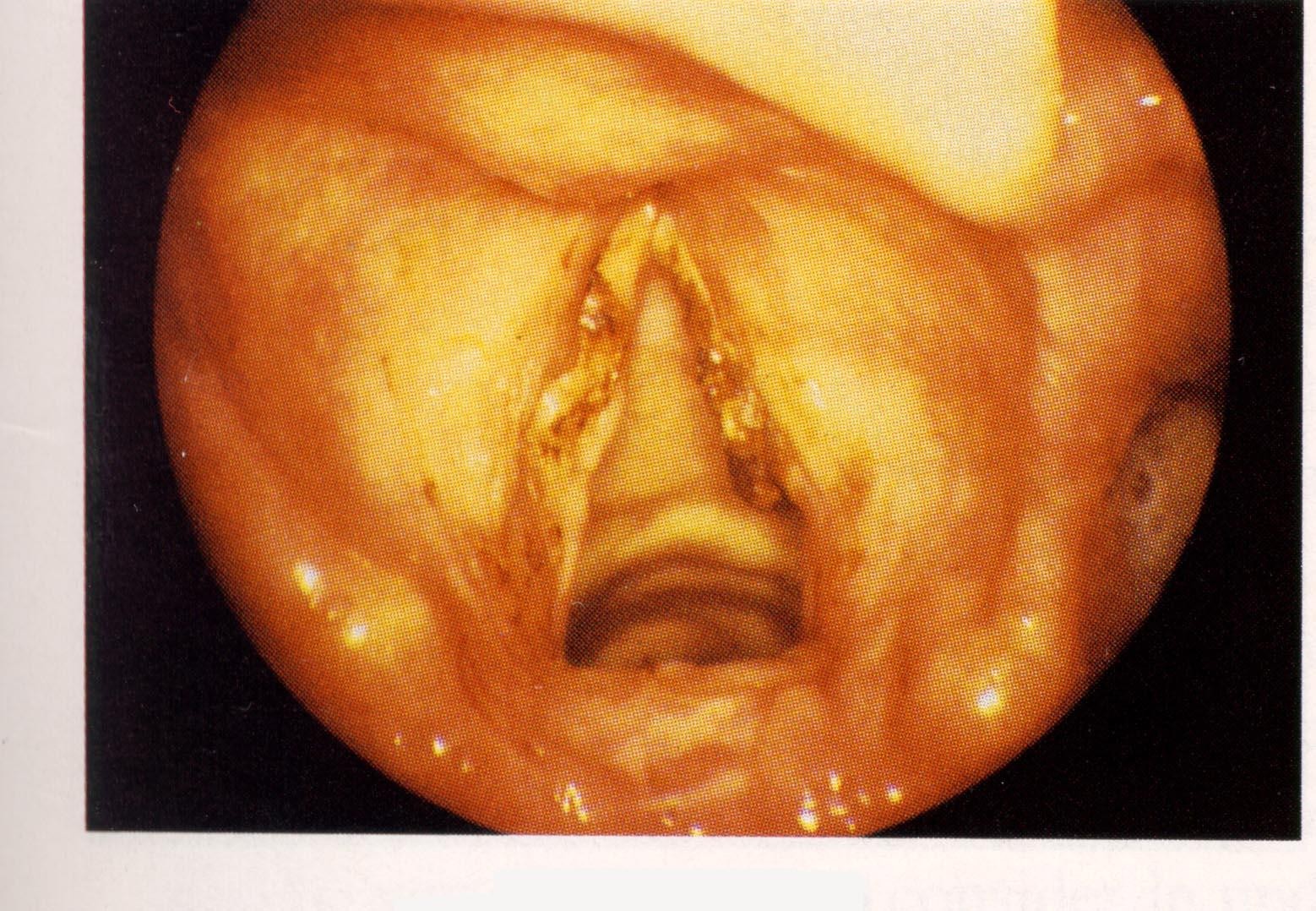 Keratosis (cont.)
Other terms:	leukoplakia, hyperkeratosis

2 kinds of lesions:
flat, white plaque-like lesions  (leukoplakia)
warty lesions (papillary keratosis)
Keratosis (cont.)
Cause:
– smoking,  environmental  pollutants, GERD
Lesions may be  unilateral or bilateral  and asymmetric in  appearance
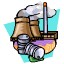 Keratosis (cont.)
Rough glottal edge
Perceptual signs: hoarseness or roughness
Acoustic	Signs of Keratosis
Little data available

Due to growths on the vocal folds, greater  than normal frequency and amplitude  perturbation as well as greater than normal  spectral noise would be expected.
Vascular Disorders
HEMORRHAGE (Case 51)
hoarseness, aphonia  and loss of pitch range
usually unilateral
reddish color -	dark on  visual exam,  prominent vessel  possibly
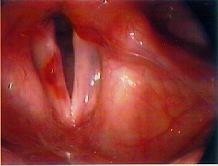 HEMORRHAGE (Cont.)
stem from trauma, steroid use, anti-  coagulant
pain
vocal fatigue
Varix & Ectasia
VARIX - Prominent blood vessel distended
superior surface or edge
associated many times with polyp
abuse/trauma
ECTASIA - Dilation of small blood vessel.
Aerodynamics & Acoustics
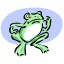 Hypotheses?
Ankylosis of the	CA Joint
(Cases 52-53)
Hoarseness/ breathiness
Fixation of CA joint - arthritis, trauma
Similar to VF paralysis
– pain=differentiating symptom
No acoustic & aerodynamic data
Laryngoscopy & Stroboscopy
Lack of movement of impaired aryteniod

Incomplete glottal closure

Bilateral versus unilateral signs

Edema, irritation of the joint
Thermal Trauma
Chemical tracheobronchitis
Edema
Airway obstruction
Tracheotomy required
Intubation - double dose of irritation
Stridor
Etiology
Smokers Vs. non-smokers

Secondary smoke

Environmental pollutants

Premalignant Sign?
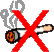 Granulomas
(Cases 30-32)
Frequency of occurrence is small
Dependent mostly on intubator’s skill and duration of intubation
Foam and Cuff developed by Weymuller (1988)
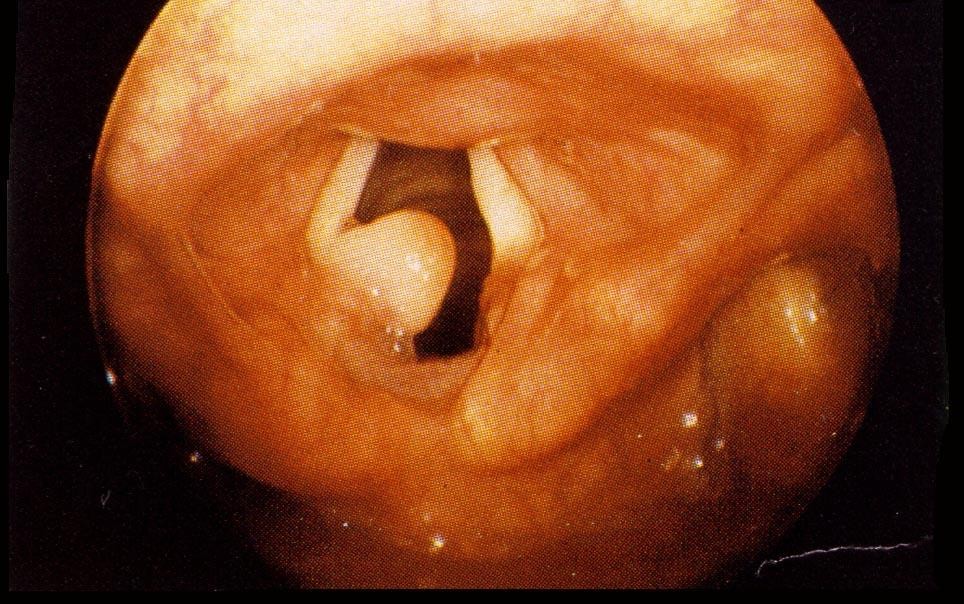 Granulomas cont.
Hoarseness
Due to intubation/extubation
Life threatening airway limitation
Anesthesia application
Mucoperichondrium becomes irritated
Ulcer results
Granulation tissue covers
Contact Ulcer/Granuloma
Stomach secretions or secretions from nose
– PND (posterior nasal drip)
Fatigue
Throat clearing
Slight hoarseness possible
Throat pain - hyoid
Contact Ulcer/Granuloma  cont.
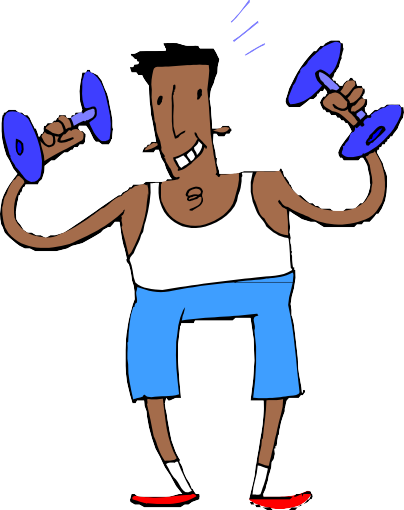 Medial surface of vocal process
Ulceration/bacteria
Irritation on both processes
Etiology - abuse, closure pattern, gastric  reflux
Adult males
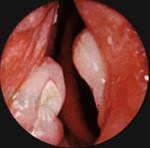 Contact Ulcer